Mobile access to the internet
Starter task
In groups of 2 of 3, list as many mobile devices you can think of that can connect to the internet.
Starter task
Laptop
Tablet
iPad
Smartphone
PDA
Kindle
E-Readers
Lesson objectives
Pupils must be able to describe:
- the use of and the advantages and disadvantages of mobile access to the internet;
Advantages of mobile internet access
Can access e-mail, surf the internet from wherever you are (on the move) 
 Can work more productively because you can do things at once, without having to go back to the office 
 Can easily modify your plans – flights, trains, hotels 
 Increase in real time collaborative working / voice conferencing / video conferencing 
 Can work anywhere in the home or office (teleworking)
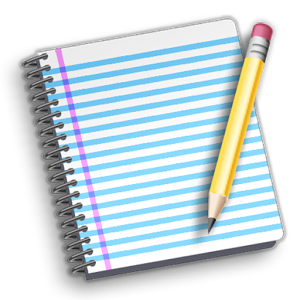 Disadvantages of mobile internet access
Affects home / work balance 
Can be very expensive if use a mobile phone for the access 
Many black spots / poor connectivity 
Increased security problems from hacking 
Battery life on mobile devices 
Network overload at peak demand 
Some attachments cannot be opened / worked on 
Work progress hampered by distractions
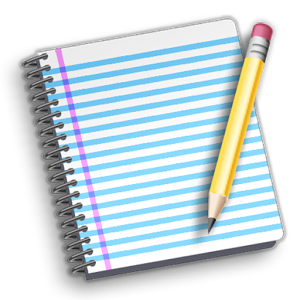 Exam questions
Mobile access to the Internet has led to changes in work patterns. Describe the advantages and disadvantages, for the worker of mobile access to the Internet. (5)
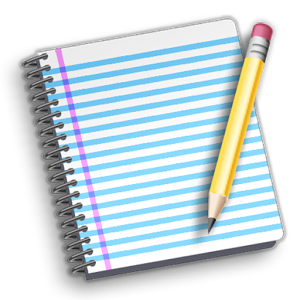 Lesson objectives
Pupils must be able to describe:
- the use of and the advantages and disadvantages of mobile access to the internet;